2020年度 大阪府立住吉高等学校
研究タイトル
SS科学△：〇班
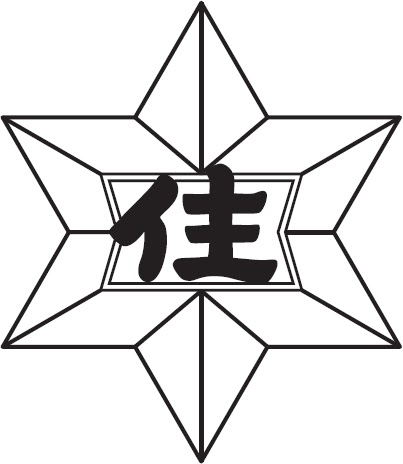 ～サブタイトル～
発表者：２年○○○○　△△△△　□□□□
指導者：○○○○　△△△△　□□□□
ABSTRACT
今回の取組（どんな課題をどのように解決し、何が分かったのか？）の重要な内容を簡潔かつ正確に示す。
※相手を読む気にさせるところ。※5行以内
●まとめ
①序論
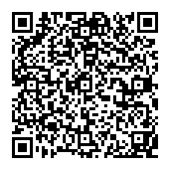 １.課題と仮説
１.結論
２.展望
２.研究動機と意義
※詳しい記入内容はこちらでチェック
：https://docs.google.com/document/d/1Jq62nh9smIk_V8T8R4jzYGVvTme4rB-52G4OugHv7qE/edit
③結果の分析
②検証方法
方法１
方法１の結果と考察
※結果とは客観データのこと。グラフや表を効果的に使って分かりやすく表現する。
※考察とは結果（データ）から読み取れる自分の意見。
①パワーポイントで作成する場合
ツールバー左上「ファイル」→「ダウンロード」→「パワーポイント」を選択。

②Googleスライドで作成する場合
ツールバー左上「ファイル」→「コピー作成」
※更にコピーデータで班員と共同作業する場合
ツールバー右上→「共有」→班員のGoogleアカウント（メールアドレス）を入力。（担当教員との共有も忘れないこと！！）

注意！提出する時パワーポイントで！
ツールバー左上「ファイル」→「ダウンロード」→「パワーポイント」選択
※PC環境によってフォントと体裁が変化することがあるので注意
方法２
方法２の結果と考察
◇参考資料
・書籍→著者名(発行年) 『書籍名』出版社　例)住田吉人(2020)『課題研究マニュアル』住吉社
・WEBサイトの資料→著者名「題名」サイト名前 ＜URL＞（最終閲覧日）　例)住田吉人「課題研究マニュアル」探究的活動支援サイト＜http://www.osaka-c.ed.jp/sumiyoshi/sshpre/index.html＞2019.11.04